PROTEUSThe Use of Artificial Intelligence in Stress Echocardiography
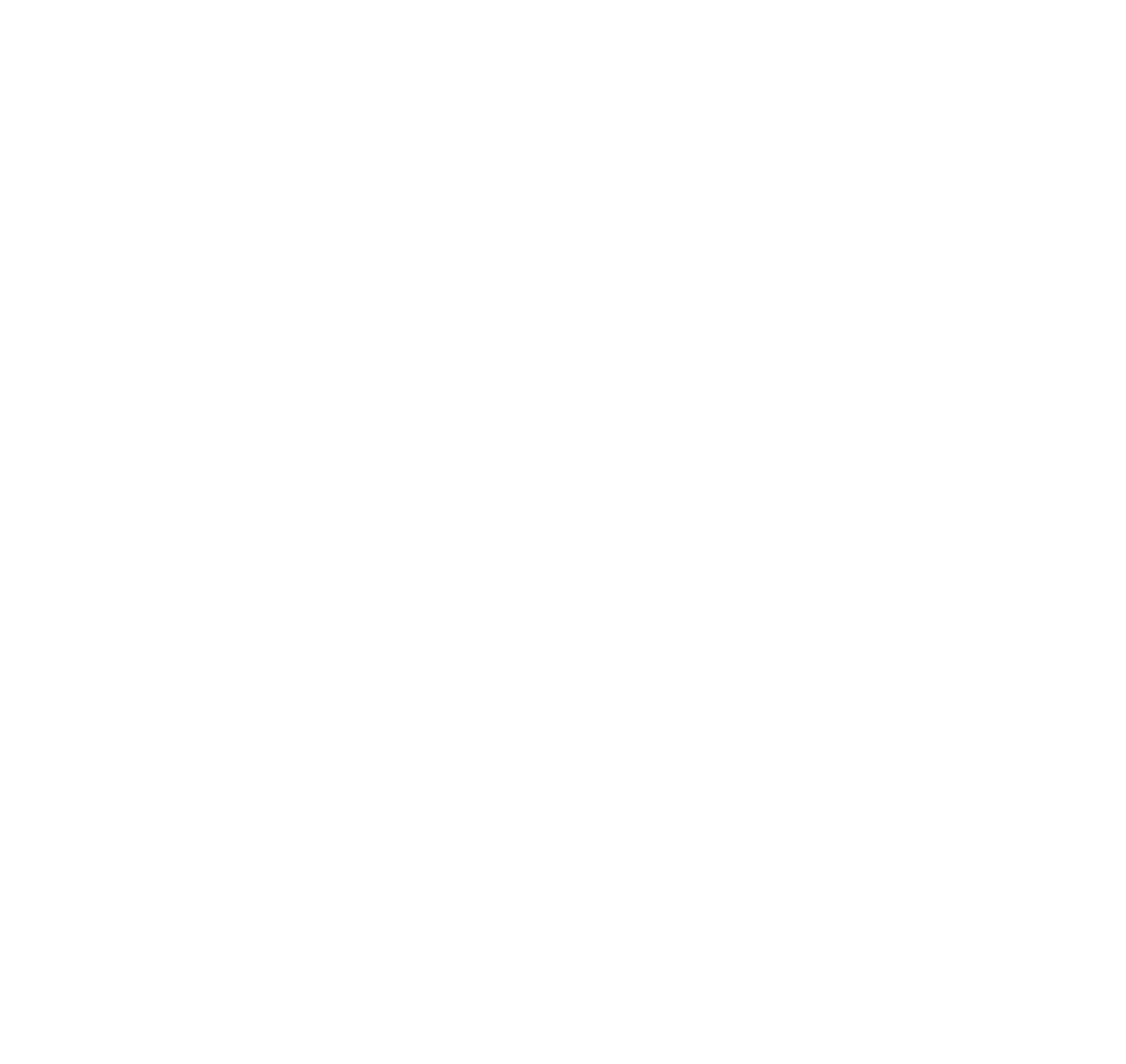 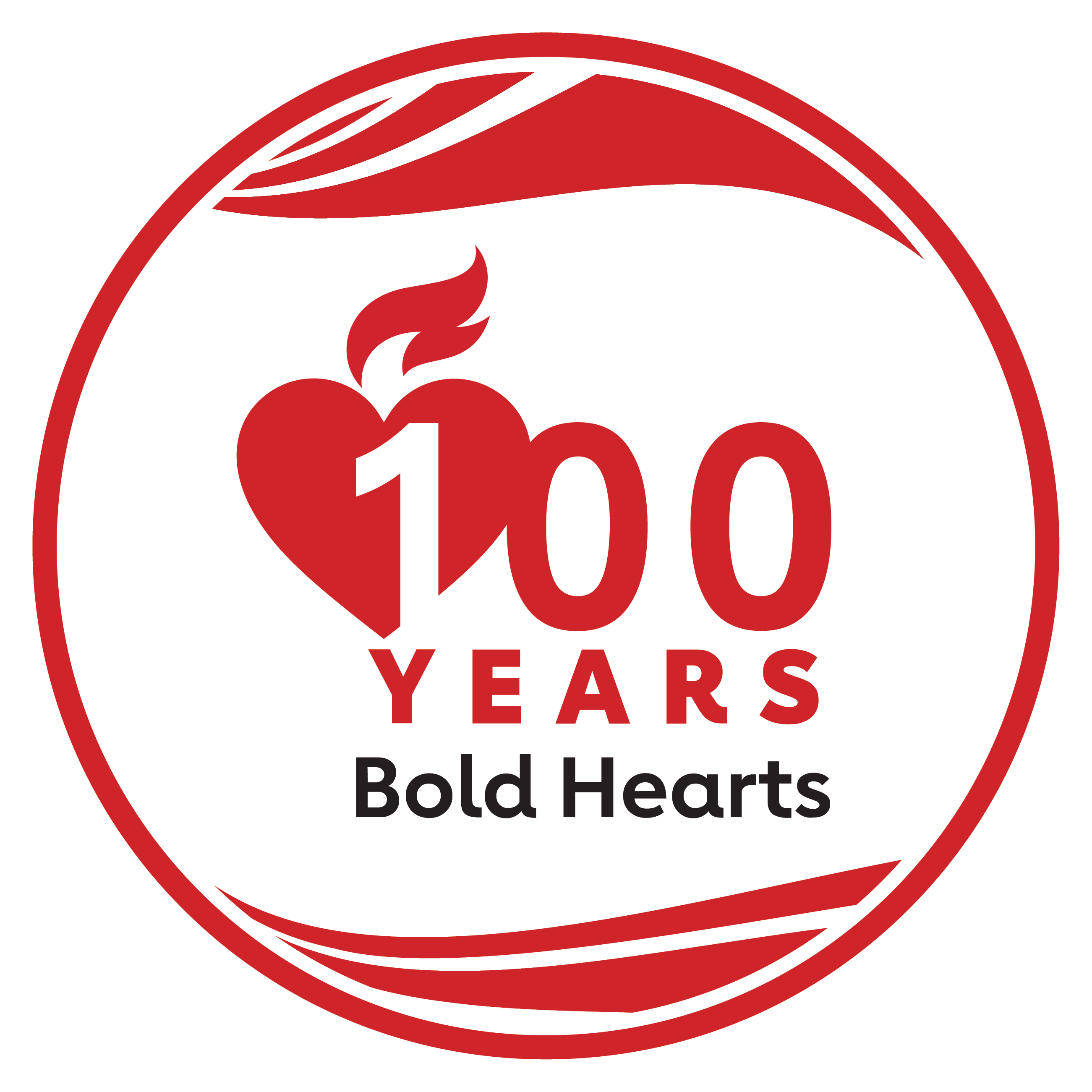 #AHA2
Presented by:  Ross Upton, PhD.  University of Oxford - Oxford, United Kingdom.   ESC 2024.  
© 2024, American Heart Association. All rights reserved.  Results reflect the data available at the time of presentation.
Professional Heart Daily@AHAScience